Comparative and Superlative
What is it?
Good => better=> best
Comparisons of Equality: so…wie
To say that two or more persons or things are like or equal in some wa, use the phrase so…wie (as…as) with an adjective or adverb.
Deutschland ist so groβ wie Montana.
Germany is as big as Montana
Der Mount Whitney ist fast so hoch wie das Matterhorn.
Mount Whitney is almost as big as the Matterhorn.
Inequality can be expressed with the formula and the addition of nicht.
Die Zugspitze ist nicht so groβ wie der Mount Everest.
The Zugspitze is not as big as Mount Everest.
Comparison of Superiority and Inferiority
To compare two unequal persons or things, add –er to the adjective or adverb. Note the comparative form of German adjectives and adverbs always end in –er, whereas in English someties uses the adjective with the word more.
Ein Fahrrad ist billiger als ein Motorrad. 
A bicycle is cheaper than a motorcycle.
Lydia ist intelligenter als ihre Schwester.
Lydia is more intelligent than her sister.
Jens läuft schneller als Ernst.
Jens runs faster than Ernst.
Continued:
Some adjectives that end in –el and –er drop the –e in the comparative form: 
teuer=> teurer
dunkel=> dunkler
Eine Wohnung in Regensburg ist teuer, aber eine Wohnung in München ist noch teurer.

Als=> than
Superlative
To express the superlative in German, use the contraction am with a predicate adjective or adverb plus the ending –sten.
Ein Porche ist schnell, ein Flugzeug ist schneller, und eine Rakete ist am schnellsten. 
A Porsche is fast, and airplane is faster, and a rocket is the fastest.
Unlike the English superlative, which has two forms, all German adjectives and adverbs form the superltive in this way

Hans Ist am Jüngsten . 	Hans is the Youngest
Jens ist am tolerantesten 	Jens is the most tolerant
Continued:
When the adjective or adverb ends in –d or –t, or an s- sound such as –s, -ß, -sch, -x, or –z an   –e- is inserted between the stem and the Ending
frisch 		am frischesten
gesund  		am gesündesten
heiß 		am heißesten
intelligent 	   am intelligentesten

Um Die Mittagszeit ist es oft am heißesten 
     The hottest (weather) is often around noontime

Groß is an exception to the rule: Am großten.
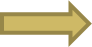 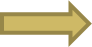 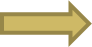 Irregular Comparatives and Superlatives have an umlaut whenever possible
The Following Adjectives have an Umlaut in the Comparative and the Superlative
Irregular Comparative and Superlative Forms
älter
gesünder
größer
jünger
kälter
kränker
kürzer
länger
wärmer
alt
gesund
groß
jung
kalt
krank
kurz
lang
warm
am ältesten
am gesündesten
am größten
am jüngsten
am kältesten
am kränksten
am kürzesten
am längsten
am wärmsten